Family
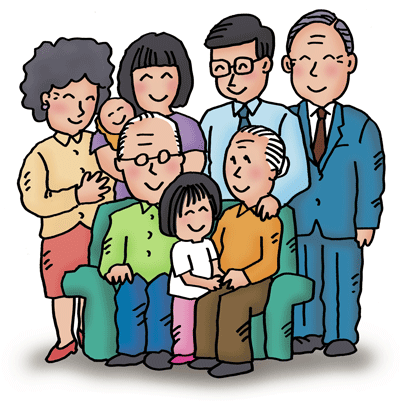 a
g
t
d
e
h
r
u
_ _ _ _ _ _ _ _
- a female child
Free time
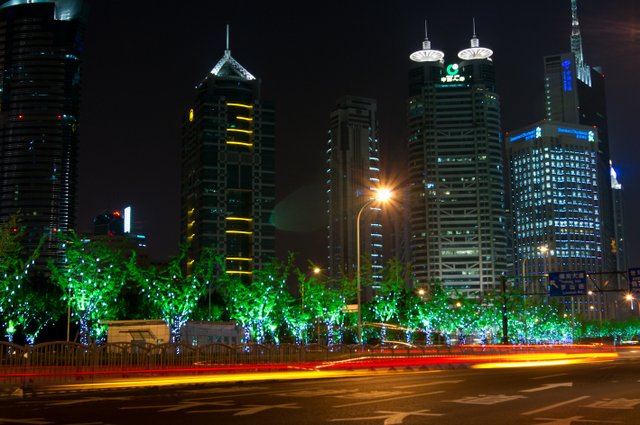 g
g
i
s
g
i
h
e
h
t
i
s
s
e
g
n
e
t
i
s
n
e
_ _ _ _ _ _ _ _ _ _ _
- visiting the  sights of a city
Parts of school
l
i
b
r
a
r
y
i
r
r
l
b
a
y
_ _ _ _ _ _ _
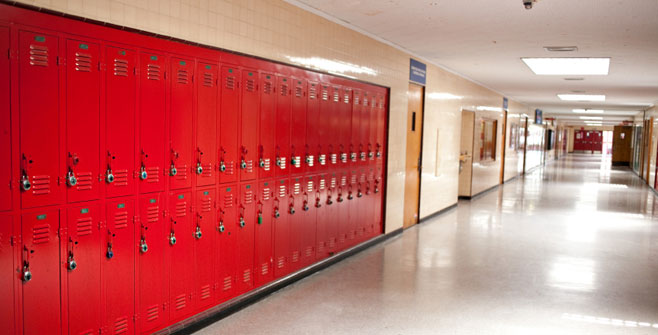 - a building that contains a collection of books
Geographical features
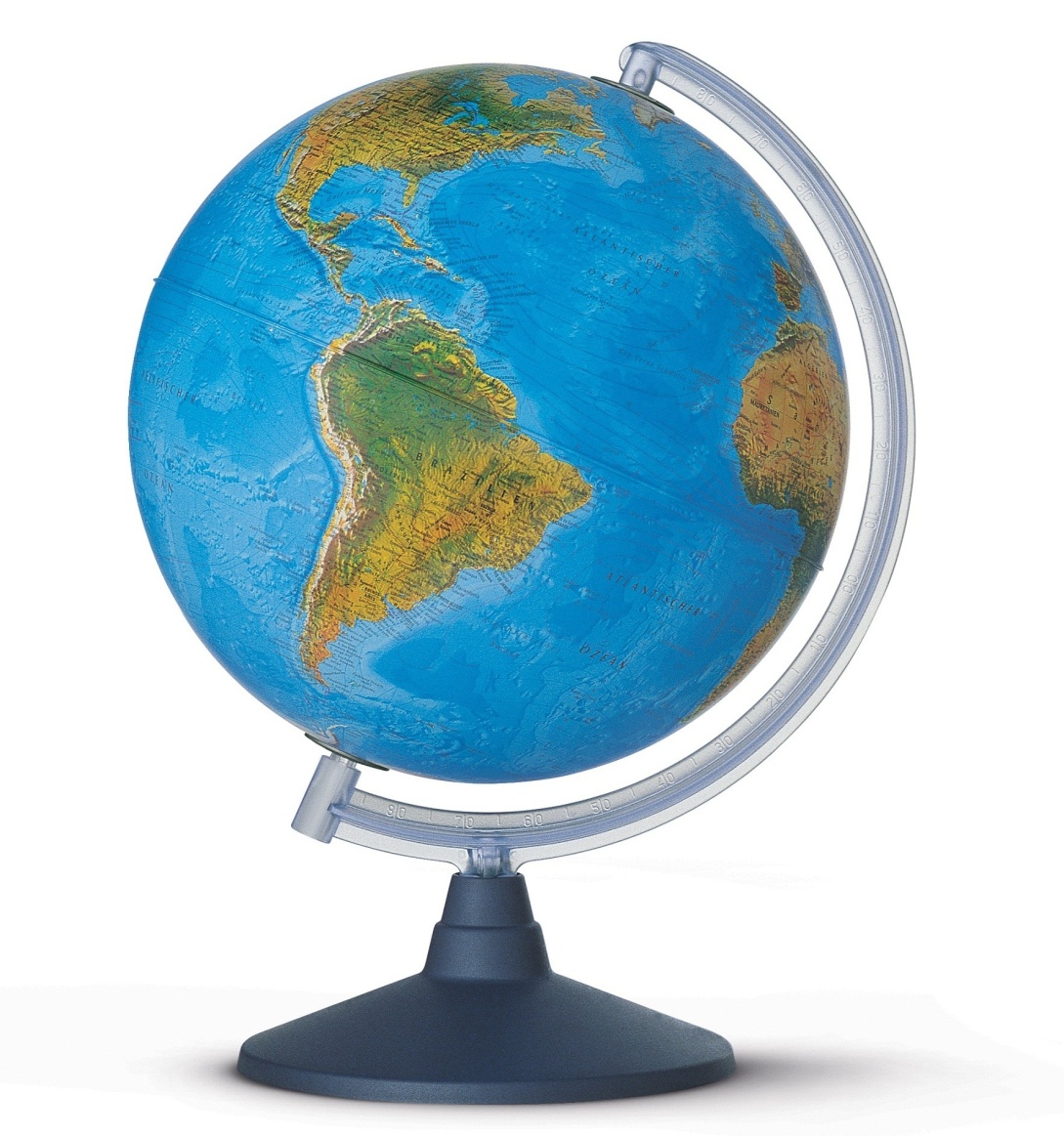 d
e
s
e
r
t
e
s
r
e
d
t
_ _ _ _ _ _
- a large area of land, covered with sand
Animals
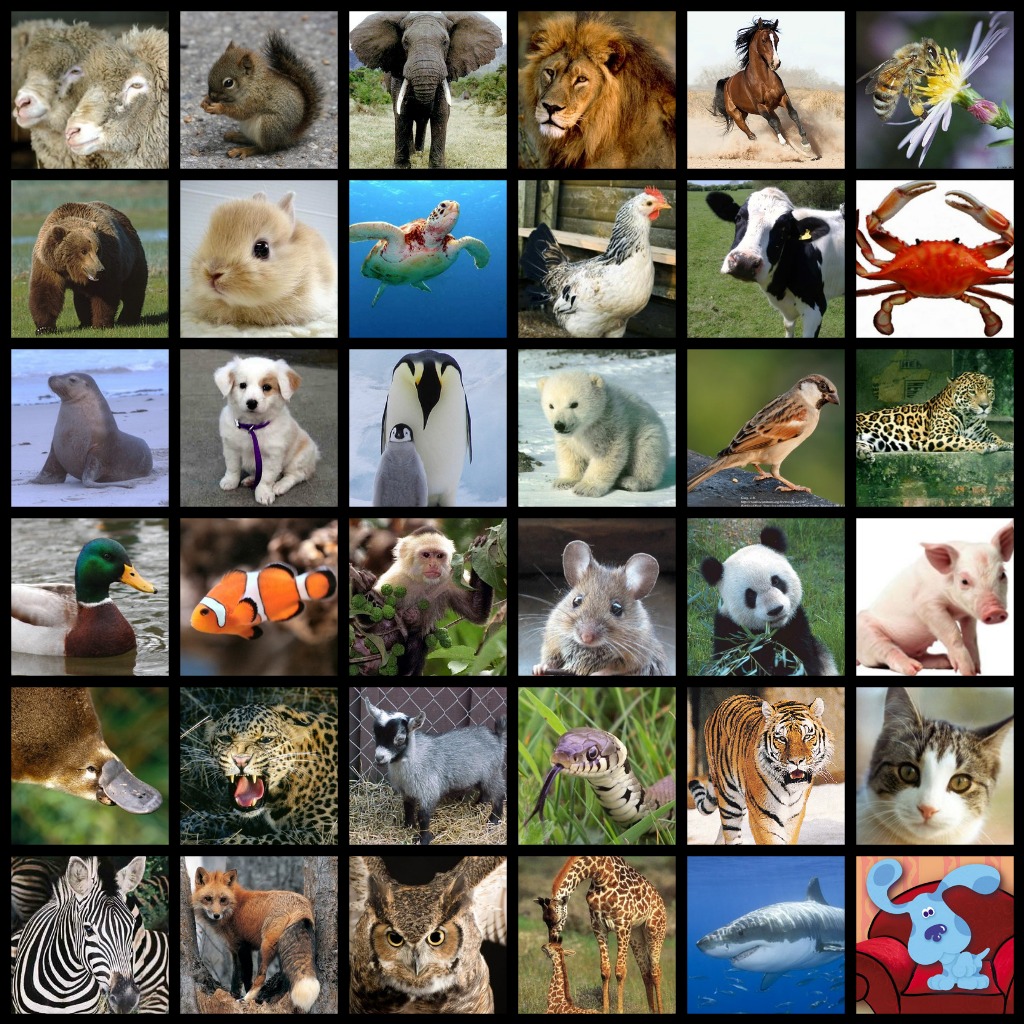 e l d a p r o
l e o p a r d
_ _ _ _ _ _ _
- a large wild animal of the cat family
Sport
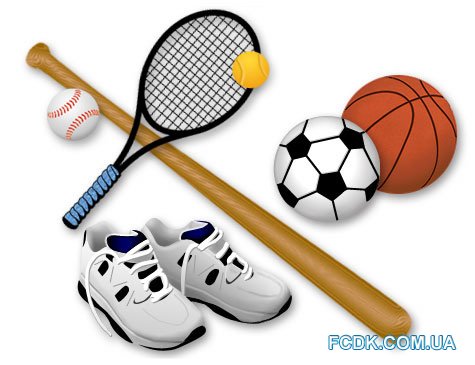 l c c y g n i
c y c l i n g
_ _ _ _ _ _ _
- the sport or activity of riding a bicycle
School subjects
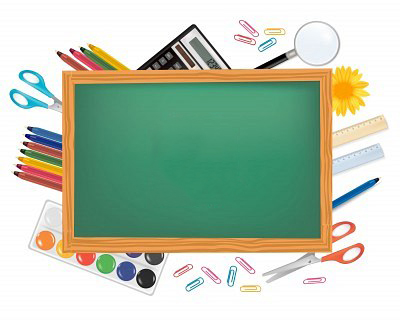 y g b o o l i
b i o l o g y
_ _ _ _ _ _ _
- the study of living organisms
Clothes
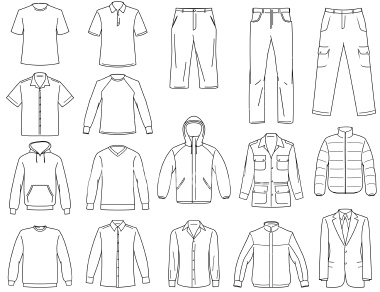 k c e a t j
j a c k e t
_ _ _ _ _ _
- a short coat with sleeves
Weather and climate
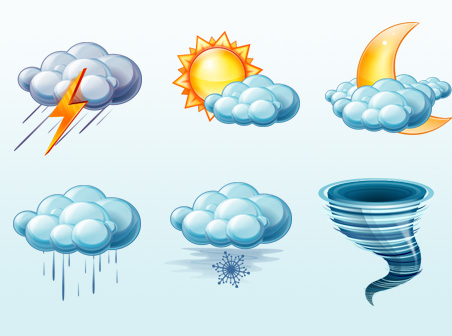 t e m p e r a t u r e
e p e r e t m a r u t
_ _ _ _ _ _ _ _ _ _ _
- it shows how hot or cold something is
Food
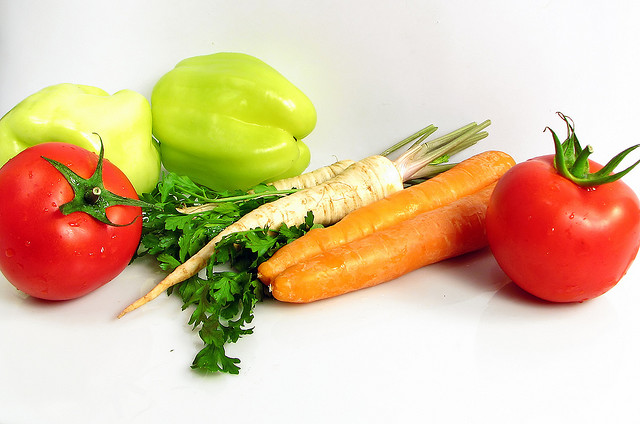 v e g e t a b l e
g e l e b t v a e
_ _ _ _ _ _ _ _ _
- a plant that we eat
Birds
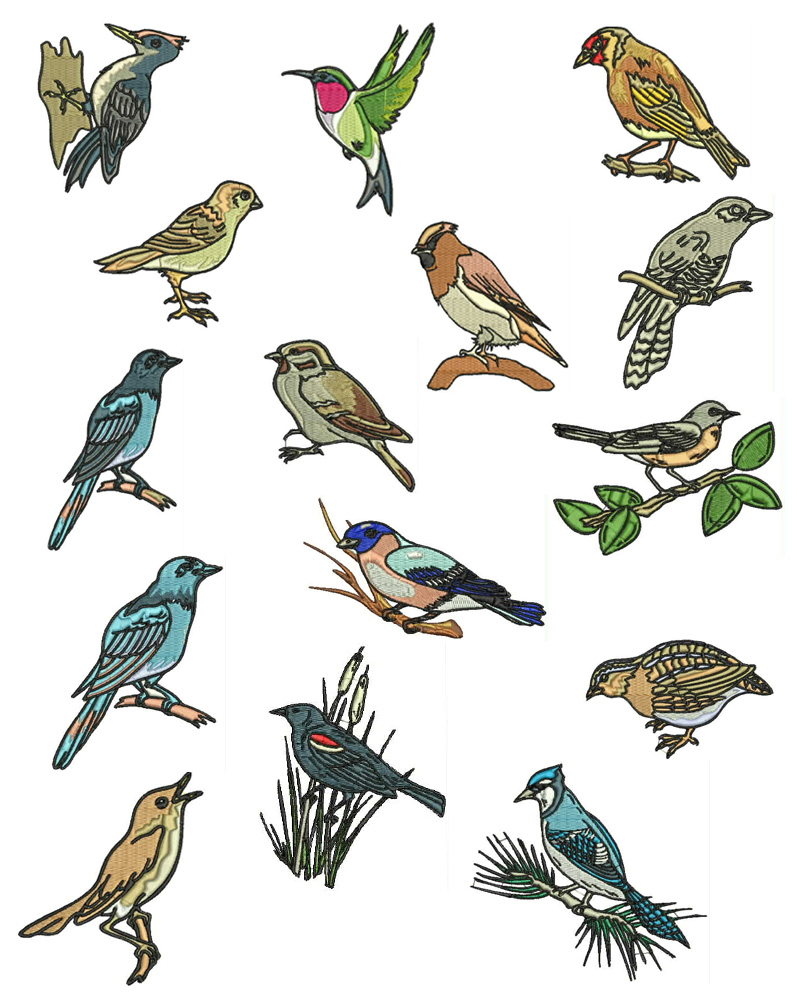 e n i u n p e g
p e n g u i n
_ _ _ _ _ _ _
- a large white and black bird which can’t fly
City places
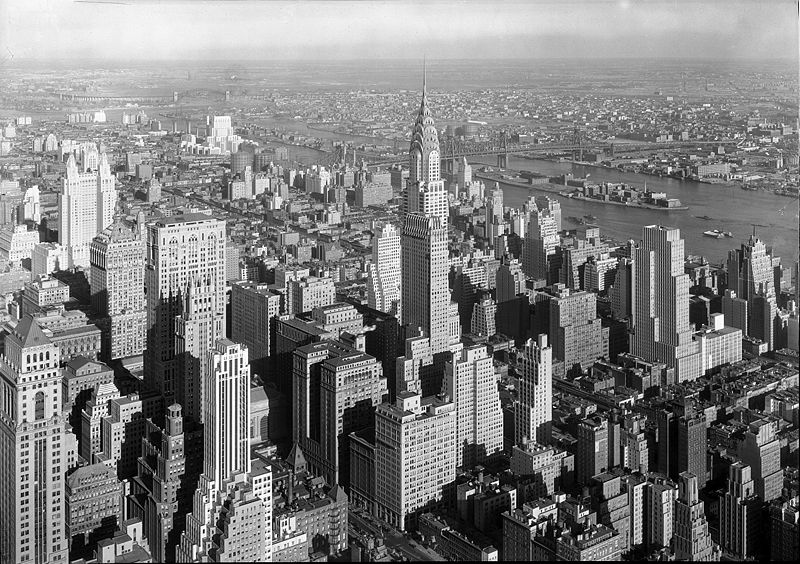 e t a h r e t
t h e a t r e
_ _ _ _ _ _ _
- a building where plays are performed